ÇANKAYA ÜNİVERSİTESİ
TEMEL 
İŞ SAĞLIĞI ve GÜVENLİĞİ EĞİTİMİ
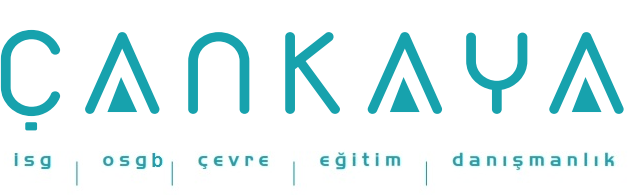 TEMEL İŞ SAĞLIĞI ve GÜVENLİĞİ EĞİTİMİ SAĞLIK KONULARI
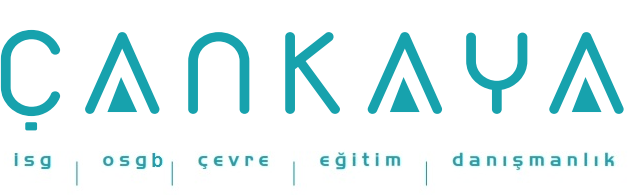 BİYOLOJİK RİSK ETMENLERİ
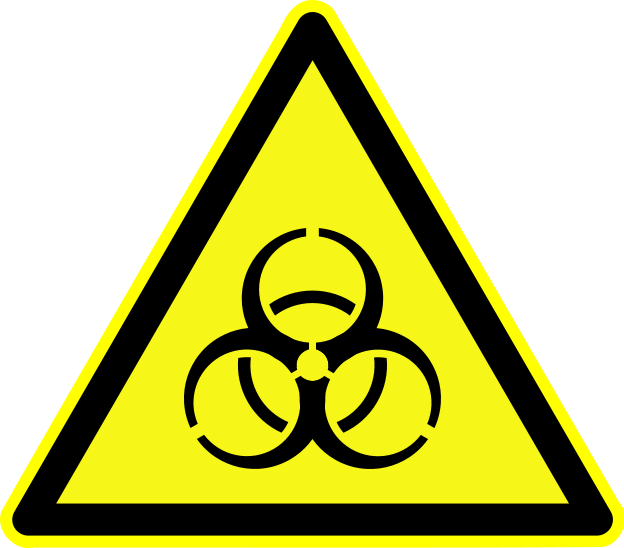 Biyolojik Etken
Herhangi bir enfeksiyona, alerjiye veya zehirlenmeye neden olabilen, genetik olarak da değiştirilmiş;
 Mikroorganizmalar,
 Hücre kültürleri ,
 İnsan endoparazitleridir.
Biyolojik Etken
Mikroorganizmalar;

 Bakteriler
 Virüsler
 Mantarlar
 Diğerleri (Protozoalar)
Biyolojik Etken
Biyolojik etkenin sağlıklı bir kişide hastalığa yol açmasında;

Etkenin hasta etme yetisi 
Bulaşma yolları,
Konakçının duyarlılığı,
Çevresel etmenler rol oynar.
Biyolojik Etkenlerin Grupları
Enfeksiyon risk düzeyine göre gruplama;

Grup 1 biyolojik etkenler
Grup 2 biyolojik etkenler 
Grup 3 biyolojik etkenler 
Grup 4 biyolojik etkenler
Biyolojik Etkenlerin Grupları
Grup 1 biyolojik etkenler: İnsanda hastalığa yol açma ihtimali bulunmayan biyolojik etkenler. 

Grup 2 biyolojik etkenler: İnsanda hastalığa neden olabilen, çalışanlara zarar verebilecek, ancak topluma yayılma olasılığı olmayan, genellikle etkili korunma veya tedavi imkânı bulunan biyolojik etkenler.
Biyolojik Etkenlerin Grupları
Grup 3 biyolojik etkenler: İnsanda ağır hastalıklara neden olan, çalışanlar için ciddi tehlike oluşturan, topluma yayılma riski bulunabilen ancak genellikle etkili korunma veya tedavi imkânı olan biyolojik etkenler. 
Grup 4 biyolojik etkenler: İnsanda ağır hastalıklara neden olan, çalışanlar için ciddi tehlike oluşturan, topluma yayılma riski yüksek olan ancak etkili korunma ve tedavi yöntemi bulunmayan biyolojik etkenler.
Risklerin Belirlenmesi ve  Değerlendirilmesi
Maruziyetin türü, düzeyi, süresi belirlenir,
Birden fazla grupta yer alan etken varsa tümünün oluşturduğu tehlike dikkate alınır,
Çalışanın biyolojik etkenlere maruziyet koşullarını etkileyebilecek herhangi bir değişiklik olduğunda yenilenir,
İnsan sağlığına zararlı olan veya olabilecek biyolojik etkenler sınıflandırılır,
Risklerin Belirlenmesi ve Değerlendirilmesi
Yetkili makamların, çalışanların sağlığını korumak için biyolojik etkenlerin denetim altına alınması hakkındaki önerileri dikkate alınır,
Çalışanlar, yaptıkları işler sonucunda ortaya çıkabilecek hastalıklarla ve alerjik ya da toksik etkilerle ilgili bilgilendirilir,
Çalışanlar, yaptıkları iş ile doğrudan bağlantılı olan hastalıklar hakkında bilgilendirilir.
Biyolojik Riskler İçin Alınacak Önlemler
İşveren, çalışanların sağlık ve güvenliği için riski varsa, ortaya çıkarsa; maruziyeti  önler ya da en aza indirir.
Biyolojik Riskler İçin Alınacak Önlemler
Maruz kalım düzeyinin en aza indirilmesi için yapılacaklar;
 Maruz kalan veya kalabilecek çalışan sayısını en az düzeyde tutar,
 Biyolojik etkenlerin ortama yayılmasını önler,
 Toplu koruma ve kişisel korunma yöntemleri uygular,
 Biyolojik etkenlerin kontrol dışı sızmasını önler.
Biyolojik Riskler İçin Alınacak Önlemler
Biyolojik risk işareti ve diğer işaretleri kullanır,
 Biyolojik etkenlerin karıştığı kazaların önlenmesine yönelik plan hazırlar,
 Çalışma ortam ölçümleri yapar ya da yaptırır,
 Biyolojik etkenlerin işyeri içinde güvenli kullanılması ve taşınması için gereken düzenlemeleri yapar, atık yönetimi oluşturur.
Biyolojik Riskler İçin Alınacak Önlemler -4
Bulaşma riski bulunan çalışma alanlarında hiçbir şey yenilip içilmeyecektir,
 Çalışanlara uygun koruyucu giysi ve ekipman sağlanacaktır,
 Uygun ve yeterli temizlik ortamı/olanakları sağlanacaktır,
 İşe uygun koruyucu ekipmanlar kullanım öncesi ve sonrası kontrol edilecektir.
[Speaker Notes: Uygun ve yeterli temizlik ortamı/olanakları sağlanacaktır, (Göz yıkama sıvıları, cilt antiseptikleri, banyo, tuvalet, )
Gerekli koruyucu ekipmanlar; 
Belirlenmiş bir yerde uygun olarak muhafaza edilecektir.
Kullanım öncesi ve sonrası temizlik ve bakımı yapılacaktır.
Bozuk koruyucu ekipmanlar, kullanımından önce tamir edilecek veya değiştirilecektir.]
Biyolojik Riskler İçin Alınacak Önlemler
İnsan ve hayvan kaynaklı numuneler için numune alınması, işlem yapılması, incelenmesi yöntemleri belirlenecektir,
Biyolojik etkenlerle kirlenmiş olabilecek iş elbiseleri ve koruyucu ekipman, çalışma alanından ayrılmadan önce çıkarılacak ve diğer giysilerden ayrı bir yerde muhafaza edilecektir.
Biyolojik Riskler İçin Alınacak Önlemler
İşverence, kirlenmiş bu elbiselerin ve koruyucu ekipmanın dekontaminasyonu ve temizliği sağlanacak, gerektiğinde imha edilecektir, 

 Kişisel koruyucu ekipmanın kullanılmasında Kişisel Koruyucu Donanım Kullanma kriterleri uygulanacaktır.
Özel Durumlarda Çalışanın Bilgilendirmesi
İşveren, biyolojik etkenlerle çalışma sırasında oluşan ciddi bir kaza veya olay durumunda veya grup 4 biyolojik etkenlerle yapılan çalışmalarda, işyerinde asgari takip edilecek prosedürleri içeren yazılı talimatları sağlar ve mümkün olduğu yerlerde uyarıları görünür şekilde asar.
İşverenler, biyolojik etkenlerin ortama yayılmasından doğan ve insanda ciddi enfeksiyona ve / veya hastalığa neden olabilecek kaza veya olayı, çalışanlara ve / veya temsilcilerine derhal bildirirler.
Özel Durumlarda Çalışanın Bilgilendirilmesi
İşverenler, çalışanlara ve / veya temsilcilerine kazanın sebeplerini ve durumu düzeltmek için alınan önlemleri de en kısa zamanda bildirirler. 

İşverenler, çalışanların ve / veya temsilcilerinin, konuyla ilgili ortak bilgilere ulaşabilmelerini sağlar.
Özel Durumlarda Çalışanın Bilgilendirilmesi
Çalışanlar, biyolojik etkenlerin kullanımı sırasında meydana gelen herhangi bir kaza veya olayı, işyerinde görevli iş güvenliği uzmanı, işyeri hekimi veya işveren / işveren vekiline derhal bildirir

Her çalışan, kişisel olarak kendisini ilgilendiren bilgilere ulaşma hakkına sahiptir.
Biyolojik Etkenlere Maruziyet ile İlgili Liste ve Kayıtlar
İşveren,
Grup 3 ve 4 biyolojik etkenlere maruz kalanların listesini,
Yapılan işin türünü,
Maruz kalınan biyolojik etkenleri,
Kazalar ve olaylarla ilgili kayıtları uygun bir şekilde tutar,
Bu liste ve kayıtlar maruziyet sona erdikten sonra en az 15  yıl saklanır.
Biyolojik Etkenlere Maruziyetin Olabileceği Bazı İşler Listesi
Gıda üretilen fabrikalarda çalışma
Tarımda çalışma
Hayvanlarla ve / veya hayvan kaynaklı ürünlerle çalışma
Sağlık hizmetlerinde, karantina ve morglarda çalışma
Veteriner klinikleri ve teşhis laboratuvarlarındaki çalışma
Atıkları yok eden fabrikalarda çalışma
Kanalizasyon, arıtma tesislerindeki çalışma
Biyolojik Tehlike İşareti
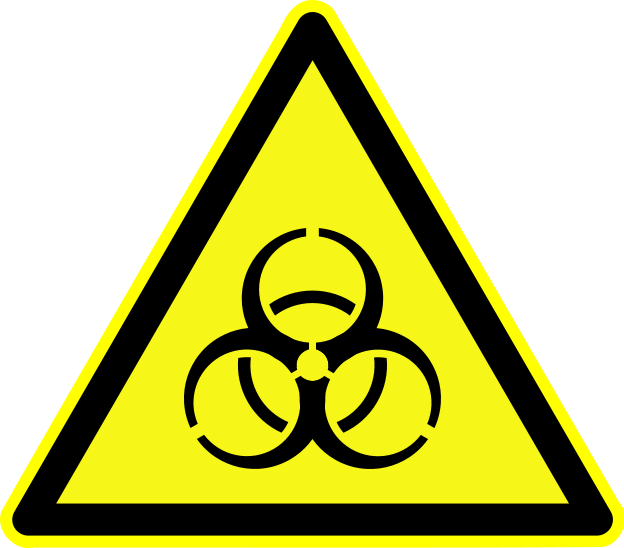 [Speaker Notes: Önce şekil, sonra başlık gelecek şekilde düzenleme yapılacak.]
Teşekkür Ederiz